Some recent decisions: 

Names and Blueprints



Dru Smith
NSRS Modernization Manager


NOAA’s National Geodetic Survey
April 24, 2017
2017 Geospatial Summit, Silver Spring, MD
Since 2008…
NGS has had two “ten year plans”

Heavy on broad sweeping decisions
e.g. “Replace NAD 83”

Light on details
How?  What do we call it?  

2016 was a good year for filling in those details
April 24, 2017
2017 Geospatial Summit, Silver Spring, MD
[Speaker Notes: There are actually 3 “NAD 83”s, NAD 83(2011), NAD 83(PA11) and NAD 83(MA11)
There are also many more vertical datums than NAVD 88 in the NSRS, each one for specific states or territories that have no line of sight to CONUS/Alaska]
So…what’s new?
Names
April 24, 2017
2017 Geospatial Summit, Silver Spring, MD
Names
The New:
The North American Terrestrial Reference Frame of 2022 
	(NATRF2022)

The Caribbean Terrestrial Reference Frame of 2022 
	(CTRF2022)

The Pacific Terrestrial Reference Frame of 2022 
	(PTRF2022)

The Mariana Terrestrial Reference Frame of 2022 
	(MTRF2022)
The Old:
NAD 83(2011)

NAD 83(PA11)

NAD 83(MA11)
April 24, 2017
2017 Geospatial Summit, Silver Spring, MD
Names
The Old:
NAVD 88
PRVD 02
VIVD09
ASVD02
NMVD03
GUVD04
IGLD 85
IGSN71
GEOID12B
DEFLEC12B
Orthometric
Heights
The New:
The North American-Pacific Geopotential Datum of 2022 (NAPGD2022)

	- Will include GEOID2022
Normal
Orthometric
Heights
Dynamic
Heights
Gravity
Geoid
Undulations
Deflections of
the Vertical
April 24, 2017
2017 Geospatial Summit, Silver Spring, MD
So…what’s new in 6 months?
Names
Scientific Decisions
Codified in “Blueprint for 2022” documents
April 24, 2017
2017 Geospatial Summit, Silver Spring, MD
Scientific Decisions
Blueprint for 2022, Part 1:  Geometric
Four plate-fixed Terrestrial Reference Frames
And what “plate fixed” means
Mathematical equation between IGS and TRFs
Plate Rotation Model for each plate
Coordinates at survey epoch
Intra-frame velocity model
To compare coordinates surveyed at different epochs
April 24, 2017
2017 Geospatial Summit, Silver Spring, MD
Replacing the NAD 83’s
Three plate-(pseudo)fixed frames will be replaced with four plate-fixed reference frames
N. Amer., Pacific, Mariana, Caribbean(new!)
Remove long-standing non-geocentricity of NAD 83 frames
All four : identical to IGSxx at a TBD epoch
2020.00?
All four : differ from IGSxx by plate rotation only
Updated Euler Pole determination for rigid plate only
April 24, 2017
2017 Geospatial Summit, Silver Spring, MD
Each frame will get 3 parameters
Euler Pole Latitude
Euler Pole Longitude
Rotation rate (radians / year)

This will be used to compute
time-dependent TRF2022 
coordinates from time-dependent
IGS coordinates.
April 24, 2017
2017 Geospatial Summit, Silver Spring, MD
NATRF2022 frame is rigid and fixed to rigid part of the N.A. plate
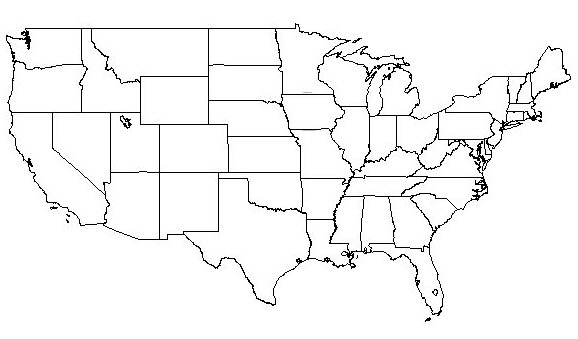 Non-rigid part of the N.A. plate 
(deformation) 
area
April 24, 2017
2017 Geospatial Summit, Silver Spring, MD
NATRF2022 coordinates over time(Remember:  The NATRF2022 frame is rigid)
Point on deforming part of plate
Point on rigid part of plate
l
l
t
t
April 24, 2017
2017 Geospatial Summit, Silver Spring, MD
NATRF2022 coordinates over time(Remember:  The NATRF2022 frame is rigid)
Point on deforming part of plate
Point on rigid part of plate
l
l
t
t
April 24, 2017
2017 Geospatial Summit, Silver Spring, MD
NATRF2022 coordinates over time(Remember:  The NATRF2022 frame is rigid)
Point on deforming part of plate
Point on rigid part of plate
l
l
t
t
April 24, 2017
2017 Geospatial Summit, Silver Spring, MD
NATRF2022 coordinates over time(Remember:  The NATRF2022 frame is rigid)
Point on deforming part of plate
Point on rigid part of plate
l
l
t
t
April 24, 2017
2017 Geospatial Summit, Silver Spring, MD
Intra-frame velocities
This is the velocity of the 
point in NATRF2022.  
Rotation of plate removed.
It is not constant because
the point still suffers small
“intra-frame” velocities.
Such IFVs will be captured
in a model by NGS.
This is the velocity of the 
point in ITRF.  Includes all 
movements, but the 
dominant one is the 
rotation of the N.A. Plate.
April 24, 2017
2017 Geospatial Summit, Silver Spring, MD
Scientific Decisions!!
Blueprint for 2022, Part 2:  Geopotential
Global 3-D Geopotential Model (GGM)
Will contain all GRAV-D data
Able to yield any physical value on/above surface 
Special high-resolution geoid, DoV and surface gravity products consistent with GGM
Not global:  NA/Pacific, American Samoa, Guam/CNMI
Time-Dependencies
Geoid monitoring service
Impacts of deglaciation, sea level rise, earthquakes, etc
April 24, 2017
2017 Geospatial Summit, Silver Spring, MD
GEOID2022 (et al) over American Samoa:
-16 to -10, 186-193
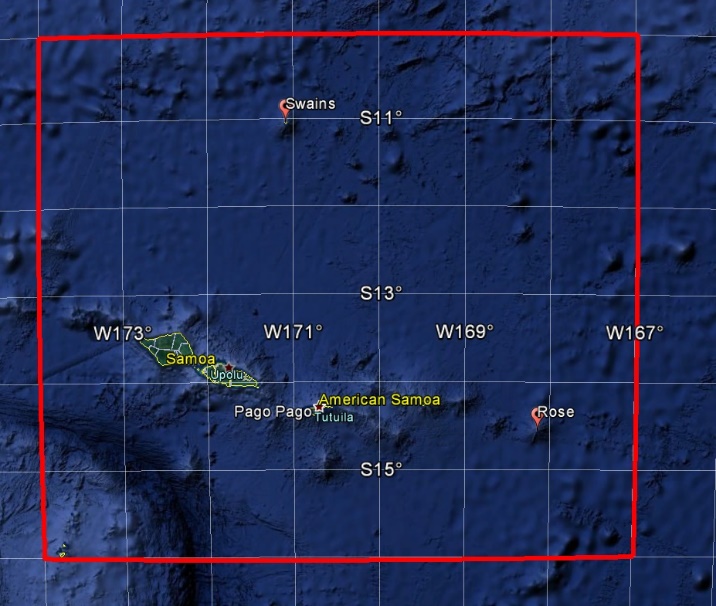 GEOID2022 (et al) over Guam/CNMI:
11-22, 143-148
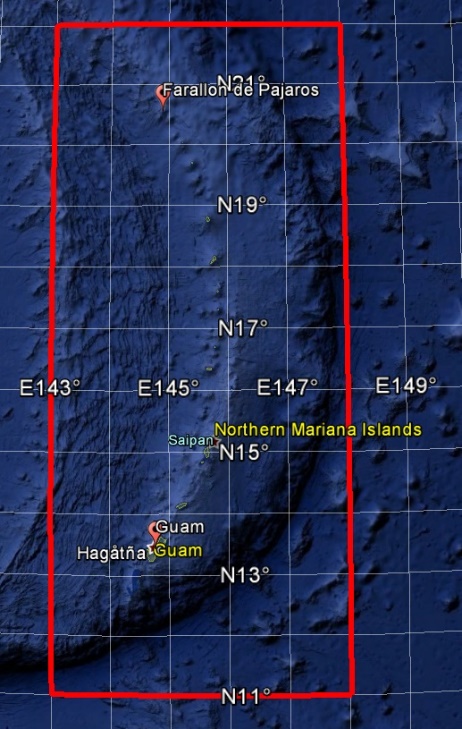 GEOID2022 (et al) over the North America/Pacific/Caribbean/Central America/Greenland region will range from 
0 to 90 latitude and from 170 to 350 longitude.
April 24, 2017
2017 Geospatial Summit, Silver Spring, MD
Blueprint for 2022
Part 1: Geometric

Part 2:  Geopotential

Part 3:  Bluebooking
April 24, 2017
2017 Geospatial Summit, Silver Spring, MD
Time-Dependencies as a service:NATRF2022 and actual survey epochs
NAD 83 forcibly combined data spanning many years (using HTDP with no vertical modeling) to compute and find one height at one epoch.  

NATRF2022 will compute coordinates at survey epoch to show actual motion.

Even gridding surrounding CORS yields better subsidence rates than you have today.
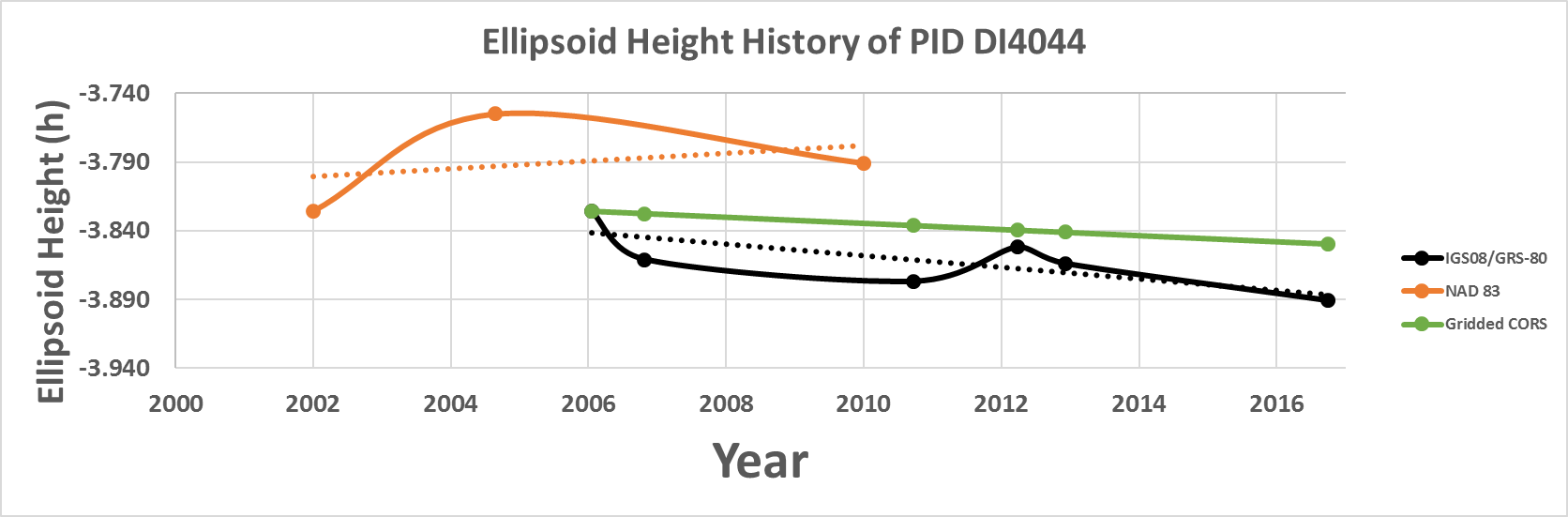 NAD 83        best estimate of dh/dt:  +2.8 mm / year
NATRF2022 best estimate of dh/dt:  -4.2 mm / year
April 24, 2017
2017 Geospatial Summit, Silver Spring, MD
CORS best estimate of dh/dt:  -2.2 mm / year
[Speaker Notes: Potential outline and speaker assignments; can be adjusted as needed.]